La condicional
The Conditional Tense
Used to express what “would” happen.
Used to make polite requests.
The -AR, -ER, and –IR regular verbs take the same endings! So in order to form the conditional tense, you take the infinitive and add the following endings:
Let’s try HABLAR:
I would go tomorrow. = Yo iría mañana.
1.Carlos would take out the trash. = ________________________________
2.We would be comfortable on the beach! = _________________________________
3.Would you prefer to pay in cash (efectivo)? ____________________________________
* The compounds of the irregular verbs are also irregular: 
contener = contendría (I would contain, from “tener.”)
satisfacer = satisfarían (They would satisfy, from “hacer.”)

When making polite requests, you can use the conditional tense: 
¿Me podría traer un café? = Would you please bring me a coffee, sir?  
¿Me pasarías ese libro?       =     Would you pass me that book? 


ALSO:
I would love to go to the dance with you. = Me encantaría ir al baile contigo. 
   I would like to volunteer.         = Me gustaría trabajar como 							voluntario.
Juliana would like to see that movie.        
=A Juliana le gustaría ver esa película
Escribe la forma del verbo usando la condicional.
Yo ____________________(ir) a las montañas.
Ella ______________________ (poder) esquiar en el agua.
¿ _________________________(poder) tú pasarme una servilleta?
Me _______________________ (llevar) bien con tu hermana.
No me _______________________(gustar) ver esta película.
Escribe la forma del verbo usando la condicional.
Yo iría (ir) a las montañas.
Ella podría (poder) esquiar en el agua.
¿ Podrías (poder) tú pasarme una servilleta?
Me llevaría (llevar) bien con tu hermana.
No me gustaría (gustar) ver esta película.
Traduce:
Traduce al español:
I would dine with you tomorrow but I can’t today.
__Cenaría contigo mañana pero no puedo hoy / hoy no puedo__
2.Would you go out with him? 
_¿Saldrías con él?______
3. I would not tell that joke. 
No contaría este chiste.
4. I would love to have breakfast with you.
 _Me encantaría desayunar contigo.___
5.You would hate getting up so early. __________________________________________________________________
6.We would announce the winners, but we do not have the information. ____________________________________________________________________________________________________________________________________
7.What would you do? __________________________________________________________________
8.Would you live in a house or an apartment? __________________________________________________________________
9. She would travel through the world! __________________________________________________________________
Tu compañero de casa ideal:
¿Con quién te llevarías mejor?
		(you would get along with)
What kind of verb is llevarse?
Reflexive!
Make it match:
Yo me llevaría bien con ___  = I would get along well with __
Tú te llevarías mal con____ = You would get along badly with __
¡Nos llevaríamos bien! = We would get along (well)!
Tu opinión:
Por cada persona, toma apuntes de las razones que te llevarías bien o te llevarías mal con ellos. Incluye sus características específicas.

Ejemplo: If I read about the person and she says,
“Yo soy desordenada,”
I would write that down as a reason we would not get along well as roommates.
If she said “Soy adicta al chocolate,”
Nos llevaríamos bien 
¿Compañer@ de cuarto futur@?
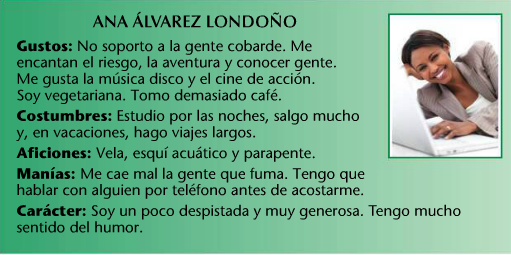 ¿Compañer@ de cuarto futur@?
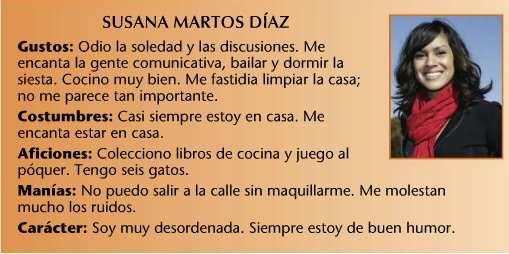 ¿Compañer@ de cuarto futur@?
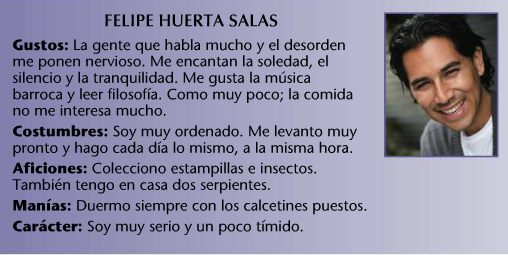 Con un amigo, explica que harías…
Con un millón de dolares
Con un año de vacaciones
Con 100% en todos los examenes
Cuando tu novi@ dice que no te quiere
Cuando ves a alguien haciendo autostop (hitchhiking)
Cuando ves a una persona muy famosa
Cuando ves a unos ladrones (thieves) robando tu tienda favorita